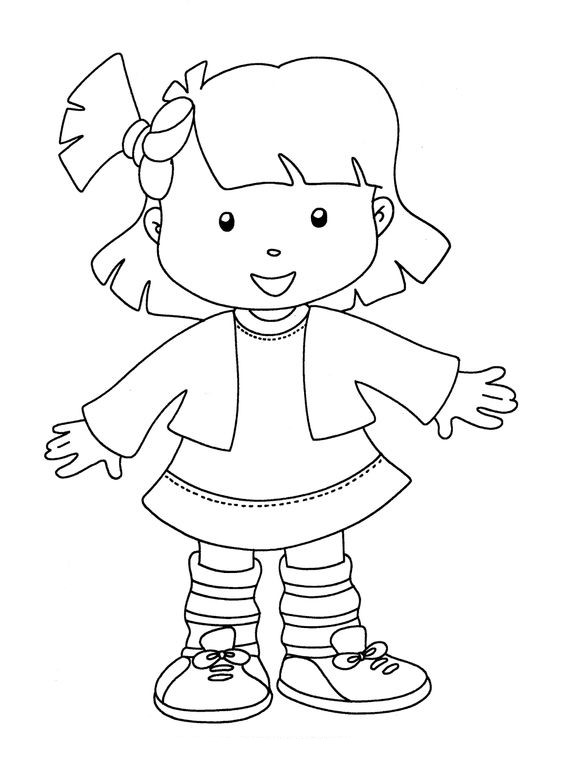 Cola aqui
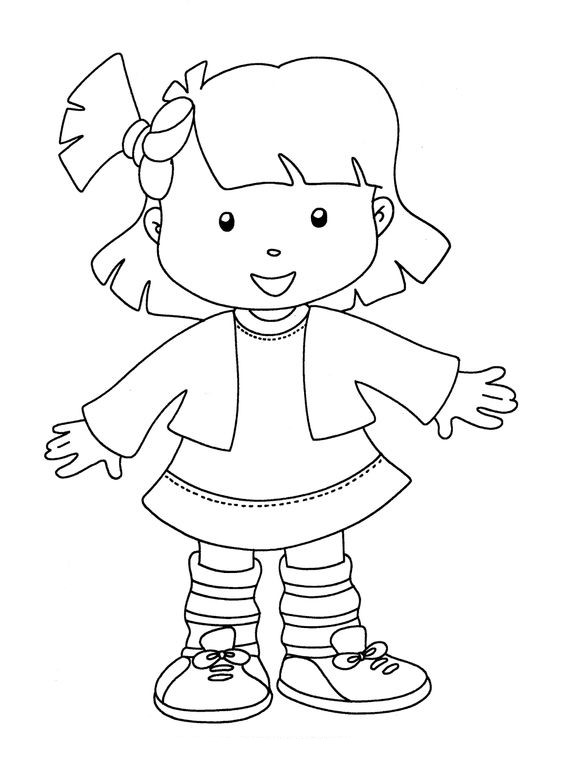 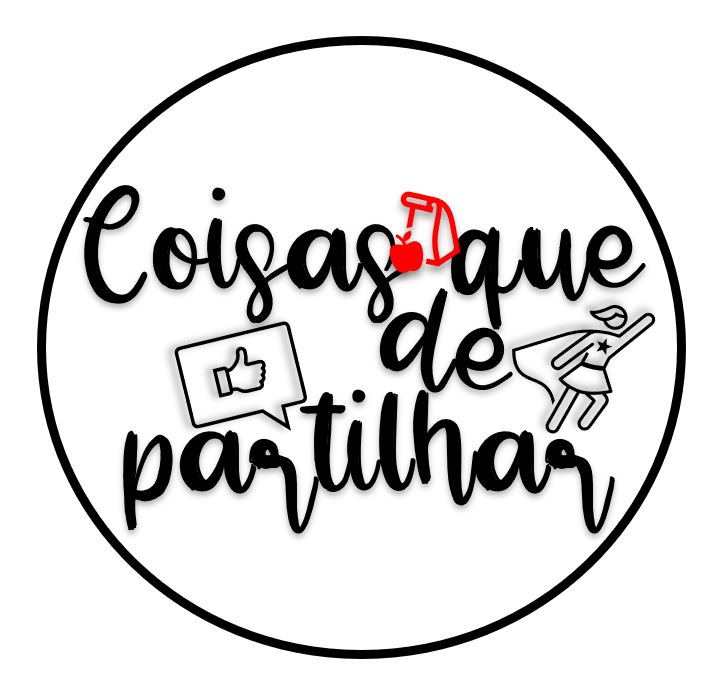 Sónia Rodrigues
X
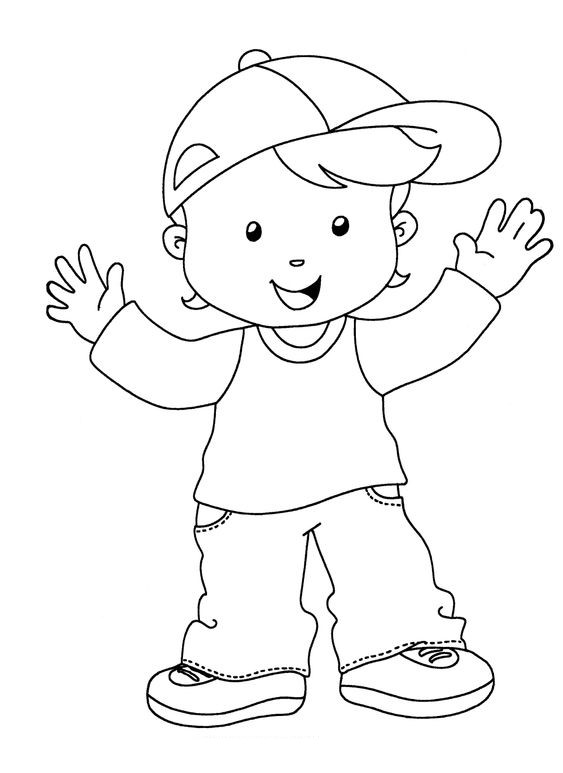 Cola aqui
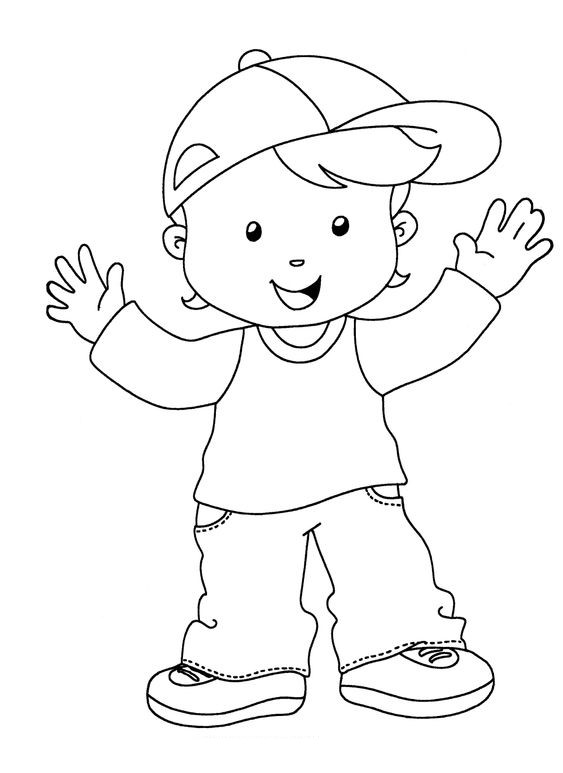 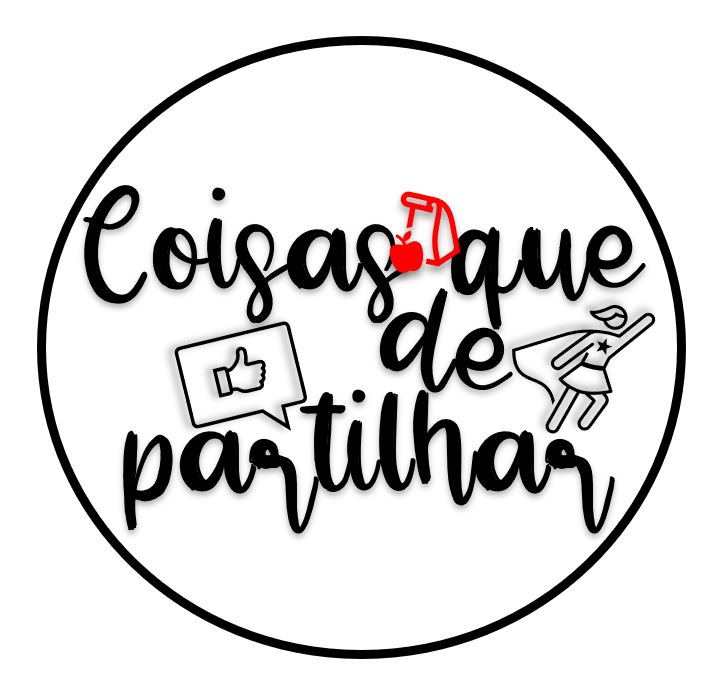 Sónia Rodrigues
X